Brazil SOTP
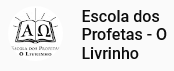 Putin part 1
Tess Lambert
2/24/19
1
The history of Putin
 
We've been talking about the war between the King of the North and the King of the South.  We’re in 2019, what do we think this war looks like?  We've had a proxy war since 2011, sanctions mainly since 2014 and we say nothing is going to change and that's just what the war will continue as.  When we say then we're not yet in the Eastern Front….?
 
In agreement to an earlier study that there will be broad information that will influence the government of Trump. So we have sanctions, proxy wars and now we're adding at this time information battles.
 
We have the attack from the King of the North to conquer 3 areas, this is what we see until now. So what does that conquering look like? As we've until now, it’s about three branches of government which is the legislative judicial and executive.
 
When we consider World War II, we see the three allies to the three branches. The battle for those three allies - where the King of the North or Hitler takes on the three allies.  How many fronts do you have in World War II?  How many battles is Hitler fighting? In World War I and World War II, if this is Germany, what disadvantage does it have that Britain, France and Russia don't have? It has a particular disadvantage.  The problem with Germany is its location.   It's the west front and the east front. Which front is the war with the three allies? West.  This is the King of the North fighting three allies. Where is the war with the King of the South? On the eastern front. When we talk about Daniel 11:40, the three allies aren't part of that war with the North and the South.   What does the eastern front look like?   What does the war in our time look like? Between the King of the North and the King of the South?  Then we went to World War II the King of the North against three allies. But what does war look like between Trump and Putin?
2
2016
KN
3 
allies
Germany
E
3 allies
KN↑
W
The next classes coming up, before we finish off the history of Pyrrhus, we need to know a little bit of our history, particularly Putin.   We’ll also discuss Trump.   If we go into the history of Pyrrhus, and we see a battle and that battle says that we're going to see it in 2018, we want to know what we're looking for, because we're saying there is a battle between the King of the North in the King of the South in 2018.  We can't keep going further in the studies without addressing the question about what battles look like in our time.   We have some information on Putin, to go through his early life to where we are today. 
 
In looking at what battles look like today, in the past, countries battled for territories, for greater land which made them more powerful.   But now the battle is not for greater territories because you can have smaller countries with more money and more power.   To have power today is to have global influence and a network of subordinate countries that are allied to you.
 
When we consider where  Putin came from, we only briefly mentioned it, we didn't go into it.  But you can line up Putin and Stalin in a special way with both their life stories, and how they came to power, and how they ruled.   To start from the beginning they were both raised in extreme poverty.  Putin was raised in the slums of Leningrad. His first occupation was hunting rats in stairwells.   There would be many families in one flat and you would separate your family from the other families with cardboard boxes.  It was a very difficult upbringing for him.  From a young age he was fascinated with the KGB, the Russian version of the CIA. Stalin became involved with the Bolsheviks, and what was his work at the beginning of the Soviet Union?  He organized bank robberies, kidnappings, he murdered government officials, he organized paramilitary groups, and when villages weren't being loyal to the Bolsheviks, he would go into the country and burn down entire villages.   He was so violent that Lenin turned against him.   In their own Communist Parliament, he was reprimanded in their Parliament.

Putin's Career Rooted in Russia's KGB
Putin’s childhood in St. Petersburg was rife with hardship, but he learned to become a wily street fighter and scrappy underdog. His ambition was rewarded with admission to the Soviet intelligence services as a KGB official. In Dresden, East Germany he witnessed the fall of the Berlin Wall in 1989. With the collapse of the Soviet Union two years later, Putin and 800,000 KGB officers were left shipwrecked. 
Vladimir Putin's Early Life
3
When we consider the beginning and the end of the Soviet Union, Stalin was an operative at the beginning and Putin an operative at the end. Stalin had this particular way of fighting, that was through violence and paramilitary works. Putin at the end has his way of fighting, but his work was not in this combat way.  He joined the KGB and worked in counterintelligence. This type of work all relates to information: how you deceive your enemies, prevent sabotage, to gather political and military information.  Also to interfere with your enemies information sources.  Stalin is robbing banks and killing people and then he continues to fight when he's in power in the same way he was trained to. Putin fighting in the same way he was trained to.  He was trained in the work of disinformation.  We read when we discussed disinformation, that only 15% of the resources of the KGB that went to this intelligence operation, only a small percentage went to espionage. The majority of their work was through a slow process, that we’ve called active measures. A Defector of the KGB, he said ‘the purpose was to change the perception of reality of every American to such an extent that despite an abundance of information, no one can come to sensible conclusions to defend themselves, their families, their community and their country.   This work of distorting reality in the west was Vladimir Putin's field to use disinformation. So Stalin fought the same what he was trained to and Putin is fighting the same way he was trained.
 
One Defector said that fighting a war on the battlefield is the most primitive and stupid way of fighting a war.   The highest art of warfare is not to fight at all, but to subvert anything of value in your enemies country to turn them against each other.
A disturbing interview given by a KGB defector in 1984 describes America of today and outlines four stages of mass brainwashing used by the KGB.
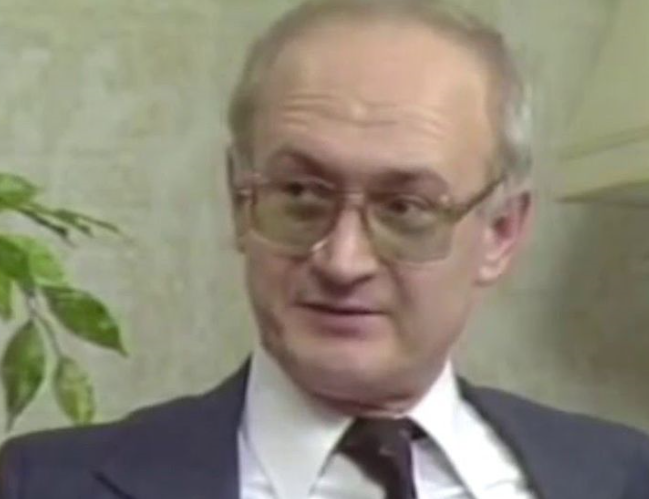 Yuri Bezmenov: Deception Was My Job (Complete)
4
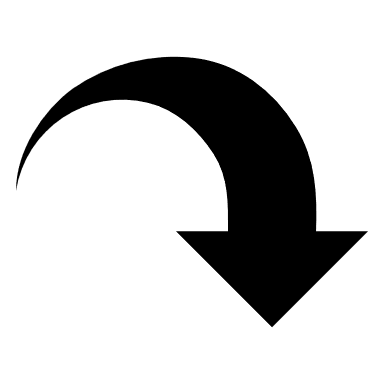 In 1989 Putin is stationed in Dresden in East Germany and he's working in counterintelligence for the KGB. This is right when the protest begin to happen. He's working alongside the East German secret police, the Stasi.  In 1989 Reagan was in Germany and called on Gorbachev to tear down the wall.  Protesters gathered all across East Germany.  And in Dresden they raided the Stasi headquarters, raided and sacked.  Growing more and more angry they gathered around the KGB building where Putin was working.   He's trying to call back to Russia for instructions and help. But he can't get through. Finally he reaches someone in Moscow, he tells them he's under threat, that protesters are threatening to storm the building.   They tell him Moscow is silent, Putin is on his own. He decides to bluff his way out, he walks to the gates of the building and tells the protesters, the mob, there are men with guns inside the building that will shoot them and this stops the mob from coming in.  He then goes to the basement of the building, and with the other agent they're burning every document they can, just in case the building is stormed.
 
In 1990 he returns to Russia and in the KGB headquarters in Leningrad, he's watching the statues of Stalin and their leaders being torn down. In 1991 he calls this the greatest geopolitical catastrophe of the century.  The collapse of the Soviet Union. They asked him last year if he could change one event in his nation's history what would it be? And he said the collapse of the Soviet Union.  A lot of bad things have happened in Russia but what he wants to change is the collapse of the Soviet Union.
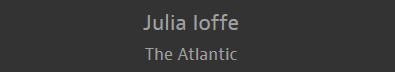 He calls. There's also a famous story about this. He calls home. He calls Moscow, trying to understand what he is to do, trying to get orders. And Moscow doesn’t respond. And this is, according to many biographers who have chronicled Putin’s life, a massive, massive trauma for him, that this massive historical event is happening. Soviet influence is collapsing before his eyes, and he calls home; he radios home, and home isn't there. 
https://www.pbs.org/wgbh/frontline/interview/julia-ioffe/#highlight-524-532
5
So he's working for the KGB from before 1989 and 1990 he returns to Leningrad. With the collapse of the Soviet Union he begins to become involved in politics. From 1991 to 1995 he's working in politics in Leningrad.  These are local politics. In 1996 he decides to become involved in state politics. He travels to Moscow and starts winning over Boris Yeltsin.  One thing that Putin is good at is politics, how to interact with people. In this time period he convinced Yeltsin that he also wanted to see Russia as a democracy. And like Lenin realized that Stalin had tricked him, by the time Yeltsin died he realized Putin had tricked him. But disinformation and lies was Putin’s training.  Within three years, by 1999, he has become Russia's prime minister.  He's working directly under Yeltsin in August 1999. He's the fifth prime minister in 18 months, the government is in chaos.
Aug
1999
Sept
1999
1989
1990
1991
1995
1996
2000
2 Chechen War
Dresden
E Germany
KGB
Leningrad
Moscow
Politics
Prime
Minister
Apartment
bombings
Litvinenko
Leningrad
Politics
Putin becomes prime minister, a month later in September 1999 is the Russian apartment building Bombings.  These were the Russian apartment bombings that got Putin elected as president. There were some apartments in Russia where bombs were placed in the basements and when they went off nearly 300 people died. Putin blamed terrorists from Chechnya and began the second Chechen War. There's some discrepancies with this account.  His approval rating soared after these bombings.  He responded like a strongman and he took full advantage of that publicity.  Many historians, peoples who account can be trusted, believe that those apartment bombings were organized by FSB.  The FSB was set up by the KGB, it's the same thing. It's believed that those apartment bombings were set up with the purpose of promoting Putin into the presidency.  There’s some solid evidence for this. One of those speakers at the Parliament, accidentally announced that building has been bombed 3 days before the bomb was set off. There's other evidence also.  People, eyewitnesses, recognized FSB officers and were able to name them and later they found undetonated bombs at the bottom of other apartment buildings. FSB claimed this was a training exercise, using live bombs without evacuating anyone.   This has been a scandal inside Russia. One woman began investigating, her first name is Anna, she's a Russian journalist, writer, and human rights activist and she was reporting on the second Chechen War.  They arrested her and put her through a mock execution. In 2004 she was poisoned but she survived, just two of the times they tried to silence her. 7th of October 2006, she was found dead in a lift.  She had been shot in the style of an execution.  It was just a few blocks from the Kremlin and it was Vladimir Putin's birthday.  A lawyer tried to investigate what she was reporting, he was assassinated in 2009. A journalist saw him being attacked, she tried to save him, she was also killed. Then one of Anna's main informants, six months later was also killed.  So there's been a trail of assassinations, executions of anyone who has looked into this.
6
In the year 2000 one man fled Russia after being threatened by Putin. His name was Litvinenko. He also began to speak about the Chechen War. When he saw Anna had died, he began to speak more about the Chechen War.  He wrote two books where we talked about the apartment bombing, and them being an inside job with the FSB. On November 1st 2006, he met with two former KGB agents. They claimed to have the information on Anna's death.  A few hours after the meeting he became sick, it was polonium poisoning, he died a few weeks later. Some of his final words ’where you may succeed in silencing one man, but there will be protests from around the world that Mr. Putin will here for the rest of his life.’    He knew he had had him killed. We've covered about four or five people, there is not time but that is the tip of the iceberg. He has killed dozens of people, but we're just speaking about people directly related to the apartment bombings.  There are many others.
The Russian apartment bombings were a series of explosions that hit four apartment blocks in the Russian cities of Buynaksk, Moscow and Volgodonsk in September 1999, killing more than 300, injuring more than 800, and spreading a wave of fear across the country. The bombings, together with the Dagestan War, led the country into the Second Chechen War. Vladimir Putin’s handling of the crisis boosted his popularity and helped him attain the presidency within a few months.
 
Alexander Litvinenko, who blamed FSB for the bombings in two books, was poisoned by FSB agents in London. 
 
According to historians, the bombings were coordinated by the Russian state security services to bring Putin into the presidency.[10][11][12][13][14][15][16][17] This view was justified by a number of suspicious events, including bombs planted by FSB agents in the city of Ryazan, an announcement about bombing in the city of Volgodonsk three days before it had happened by Russian Duma speaker Gennadiy Seleznyov, weak evidence and denials by suspects none of whom was a Chechen, and poisoning of Alexander Litvinenko who wrote two books on the subject. 
https://en.wikipedia.org/wiki/Russian_apartment_bombings
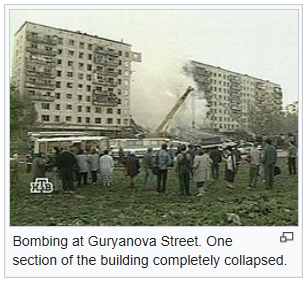 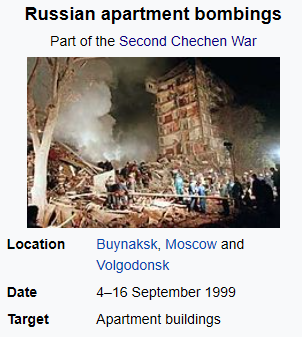 7
Chronology of events
5 August 1999: Shamil Basayev entered western Dagestan from Chechnya starting Dagestan war
9 August 1999: Stepashin was dismissed and Putin became prime minister
22 August 1999: The forces of Shamil Basayev withdrew back into Chechnya
25 August 1999: Russian jets made bombing runs against 16 sites in Chechnya[175]
4 September 1999: Bombing in Buynaksk, 64 people killed, 133 are injured.
9 September 1999: Bombing in Moscow, Pechatniki, 94 people are killed, 249 are injured.
13 September 1999: Bombing in Moscow, Kashirskoye highway, 118 are killed.
13 September 1999: A bomb was defused and a warehouse containing several tons of explosives and six timing devices have been found in Moscow.
13 September 1999: Russian Duma speaker Gennadiy Seleznyov made an announcement about bombing of an apartment building in the city of Volgodonsk that took place only three days later, on 16 September.
16 September 1999: Bombing in Volgodonsk, 18 are killed, 288 injured.
23 September 1999: An apartment bomb was found in the city of Ryazan. Vladimir Rushailo announced that police prevented a terrorist act. Vladimir Putin praised the vigilance of the citizens and called for the air bombing of Grozny.
24 September 1999: FSB agent who planted the bomb in Ryazan were arrested by local police. Nikolai Patrushev declared that the incident was a training exercise.
24 September 1999: Second Chechen War begins.
CriticismIn March 2000, Putin dismissed the allegations of FSB involvement in the bombings as "delirious nonsense." "There are no people in the Russian secret services who would be capable of such crime against their own people. The very allegation is immoral," he said.[155] An FSB spokesman said that "Litvinenko's evidence cannot be taken seriously by those who are investigating the bombings".[149] 
According to Russian journalist Andrei Soldatov, "From the start, it seemed that the Kremlin was determined to suppress all discussion ... When Alexander Podrabinek, a Russian human rights activist, tried to import copies of Litvinenko's and Felshtinsky's Blowing up Russia in 2003, they were confiscated by the FSB. Trepashkin himself, acting as a lawyer for two relatives of the victims of the blast, was unable to obtain information he requested and was entitled to see by law". However, he believed the obstruction may reflect "“paranoia” rather than guilt on the part of the authorities".[156] 
Russian journalist and radio host Yulia Latynina opined that the version about FSB involvement was absurd because it was promoted by Boris Berezovsky who himself brought Putin to power.[157] However, she criticized the FSB for poor handling the case.[158] 
According to Strobe Talbott who was a United States Deputy Secretary of State during the events, "there was no evidence to support" the "conspiracy theory, although Russian public opinion did indeed solidify behind Putin in his determination to carry out a swift, decisive counteroffensive."
8
On Dec 1999, Yeltsin steps down and Putin becomes president.  He's relatively new in government, to go from just being involved in local politics to President of Russia in four years. It's a very quick rise. From the fall of the Soviet Union in 1991, to 1999, television and news had become independent. They were free to ridicule their politicians. They would mock Putin. One of their largest companies was in NTB. Putin had it raided, got them not directly, but their parent company. It was the largest independent media company in Russia. He imprisoned their president and said that he could be freed if he would hand over NTB to the oligarchs.  An oligarch friendly to Putin. Almost as soon as he comes into power, he began taking over the media. When he became president in 1999, one of the first people to visit him was Bill Clinton. This visit did not go well, Putin was angry with what the United States had done to Russia. Clinton immediately left His meeting with Putin, and went to meet with Yeltsin. He said to Yeltsin, I'm concerned about the man you have turned the presidency over to, he leaned over and touch Yeltsin in his heart, and he said Vladimir Putin doesn't have democracy in his heart. The visit had not gone well. But in 2001 there's a new president, now there's George Bush. Vladimir Putin is hoping he can have a good relationship with the west. In Putin’s mind, they can be allies if there's the right president, their powers that can work side-by-side.    So he began to build a good relationship with George Bush. George Bush said famously, ‘I looked the man in the eye, and found him to be very straightforward, I was able to get a sense of his soul. He's a man deeply committed to his country and to the best interest of his country.’ So it starts off well, they are friends. And then 9/11 happens. Vladimir Putin was the very first world leader to call George Bush and give sympathy and support. He was trying to work as like a global partner, to give advice, to offer help.  But Bush wanted to go a certain way and that was into a war with Iraq. Which was exactly what Vladimir Putin didn't want. He'd watched America conduct regime change in the Soviet Union and he was very against the Iraq War. He tried to convince Bush not to go into war, but he suddenly found he was not listen to. In 2003 the Iraq War began.
9
Dec
1999
Aug
1999
Sept
1999
1989
1990
1991
1995
1996
2000
2 Chechen War
Dresden
E Germany
KGB
Leningrad
Moscow
Politics
Prime
Minister
Apartment
bombings
Putin 
President
Litvinenko
Leningrad
Politics
Putin had said about the Iraq War, that it was shaking the foundations of global stability, that bush went against international law.  He spoke strongly against it.   In 2003, he's still saying we have a good relationship with the United States.  So they might listen to us. But George Bush's language is different, he speaking of spreading democracy. George Bush said, ‘and everywhere that freedom stirs let tyrants fear.’   We don't fully realize what the Iraq War resulted in.   This is what turned Putin against the west. He was willing to negotiate until then.   In 2004 Russia suffers another terrorist attack. Chechen terrorists hijacked a school. Over 1,000 people were held hostage. Putin ordered the army to attack the school, nearly a third of the hostages died in the firefight that followed. Putin blamed the Chechen attack on the United States.  His tone begins to change.  It's after this terrorist attack in 2004, he canceled elections and forced out opposition leaders. In 2004 he set up a dictatorship.
The Beslan school siege (also referred to as the Beslan school hostage crisis or Beslan massacre)[3][4][5] started on 1 September 2004, lasted three days, involved the illegal imprisonment of over 1,100 people as hostages (including 777 children),[6] and ended with the deaths of at least 334 people. The crisis began when a group of armed Islamic militants, mostly Ingush and Chechen, occupied School Number One (SNO) in the town of Beslan, North Ossetia (an autonomous republic in the North Caucasus region of the Russian Federation) on 1 September 2004. The hostage-takers were the Riyad-us Saliheen, sent by the Chechen warlord Shamil Basayev, who demanded recognition of the independence of Chechnya, and Russian withdrawal from Chechnya. On the third day of the standoff, Russian security forces stormed the building with the use of tanks, incendiary rockets and other heavy weapons.[7] As of December 2006, 334 people (excluding terrorists) were killed,[1] including 186 children.[8]
The event led to security and political repercussions in Russia; most notably, it contributed to a series of federal government reforms consolidating power in the Kremlin and strengthening of the powers of the President of Russia.[9] As of 2016, aspects of the crisis in relation to the militants continue to be contentious: questions remain regarding how many terrorists were involved, the nature of their preparations and whether a section of the group had escaped. Questions about the Russian government's management of the crisis have also persisted, including allegations of disinformation and censorship in news media, whether the journalists who were present at Beslan were allowed to freely report on the crisis,[10] the nature and content of negotiations with the terrorists, allocation of responsibility for the eventual outcome, and perceptions that excessive force was used.[7][11][12][13][14]
The European Court of Human Rights (ECHR) in a 2017 ruling criticized Russia for not taking sufficient precautions before the event, and for using excessive lethal force when concluding the siege which violated the "right to life"
https://en.wikipedia.org/wiki/Beslan_school_siege
10
9/11
2001
1999
2003
2004
George 
Bush
Iraq
War
Beslan
Terrorist
Attack
9/11
2001
1999
2003
2004
pri·va·tize
transfer (a business, industry, or service) from public to private ownership and control.
B Browder
↓
Oligarchs
Putin ↑
George 
Bush
Iraq
War
↓
Putin
Oligarchs
Oligarchs
Putin
We're going to go back to 1999, he becomes president but he’s weak, because Russia is run by oligarchs.   When it goes from a communist country to a capitalist all their state-owned holdings are privatized.  They sold off almost for nothing, so a small group of powerful men buy them up. They become Russia's oligarchs and that was a bloodthirsty battle over those holdings. So Putin has become president and there's one man in Russia named Bill Browder.  If you're going to research these are the names we need to know, Bill Browder, Litvinenko, particularly Bill Browder. He came from the United States and began to invest in Russia.  He started an investment company, the most successful investment company ever known, because they were able to invest in these companies that had just been privatized. In around 1999 he began to realize that the companies he was investing in were very corrupt.   He decided to start researching their corruption and then releasing how they were doing this corruption to journalists in the media.  Other people before him had tried to handle the corruption, they tended to die. So he had a good group of bodyguards. In 1999 Bill Browder is fighting the oligarchs, who else is fighting the oligarchs? Vladimir Putin.  They had a common enemy. Bill Browder is investigating these powerful men and uncovering their corruption, and that helps Vladimir Putin because then Putin is able to arrest those that are corrupt, but not because they are corrupt, but because they threaten his power. Towards the end of 2003 this changes and Putin makes his move to control them. He takes the richest oligarch, richest man in Russia, the owner of one of their oil companies, he arrests him on his private jet, brings him back to Russia, and puts him on a public trial.  His name is Mikhail Khodorkovsky, is oil company is Yukos. He puts him inside a cage in a courtroom and has the news cameras come in and film it. This is the richest man in Russia and what Putin is doing is sending a message to all the oligarchs.  One by one they submit to Putin and they asked what they need to do to be safe. On top of doing as Putin tells them to do, they must also give him a cut of their profits. Now Bill Browder is in trouble, because now when he's attacking the oligarchs, he's no longer attacking just them, but Vladimir Putin. Because Putin is taking a cut off of their corruption. Around this time in 2003, Vladimir Putin also makes a deal with the Russian Mafia.   Over this time he brings in the oligarchs, and the mafia, everything is state-controlled. You don't have a mafia in Russia that is separate from the government. So now Bill Browder is in danger.  In 2005, he's detained in a Russian airport and deported. He's declared a threat to National Security.   He evacuated his staff and sold everything he had in Russia. In 2007, police officers raided his offices in Moscow. They were able to re-register his companies in their own names. They took over his companies.   They did not know that he'd already drained his accounts when he fled Russia.   They got no money from this. What they did instead, is it they asked for a tax refund from his businesses. But the taxes he paid to the Russian government was $230 million dollars.   They asked for this tax refund on the 23rd of December, it was paid to them the following day with no questions asked. The biggest tax refund in Russian history. To be able to do this, they've been able to trace bribes at every level at every stage. And this had to have Putin’s approval to go ahead.
11
Sergei Magnitsky
The Magnitsky Act, formally known as the Russia and Moldova Jackson–Vanik Repeal and Sergei Magnitsky Rule of Law Accountability Act of 2012, is a bipartisan bill passed by the U.S. Congress and signed into law by President Barack Obama in December 2012, intending to punish Russian officials responsible for the death of Russian tax accountant Sergei Magnitsky in a Moscow prison in 2009.
Since 2016 the bill, which applies globally, authorizes the US government to sanction those who it sees as human rights offenders, freezing their assets, and ban them from entering the U.S
https://en.wikipedia.org/wiki/Magnitsky_Act
____________________________________
 
“I’ve been under his skin for a long time,” Browder told me, referring to Putin. He pointed to the expansion of the Magnitsky Act across seven countries and counting, and to the money-laundering investigations that have been launched as a result of the discovery of the alleged tax-fraud scheme. “He knows this has the potential to bring down the Russian government at some point in time.”
https://www.theatlantic.com/politics/archive/2018/07/putins-big-tell/565460/
Bill Browder
Litvinenko
Bill Browder began to speak publicly, against what he seen happen. He hired a young lawyer, inside Russia, Sergei Magnitsky. Magnitsky testified in Russia to the Russian version of the FBI.   In 2008, the same offices that he testified to, arrested Magnitsky.  He was beaten and tortured, they tried to have him take back his testimony. For over 6 months he was moved to different jails, through harsh conditions and torture his health broke down. November 16th 2009, they tied him to his bed and beat him to death.  Bill Browder was very angry and his life purpose since then is to get justice for Magnitsky.  What Bill Browder now does is go from country to country and ask them to pass a Magnitsky Act. What this act does is put sanctions on everyone that benefited from Magnitsky's death. Some of Russia's most powerful people, including Vladimir Putin, can no longer access their money in western bank accounts because of these sanctions. Trump and Putin met in Helsinki in 2018.  When they came and stood out in the front, they gave a small account of what they had spoken about. Trump said, Putin was so generous, the only thing he'd asked of me is that I give him an interview with Bill Browder.  So you have a meeting between the King of the North and the King of the South, their very first meeting.  And what does Putin want more than anything?   Bill Browder.  He's considered to be Putin’s number one enemy. Through these early years, we can see Putin take control of Russia, he silences the media first, then he brings in the oligarchs, the Russian mafia, and then in 2004 all opposition is silenced, due to a terrorist attack. By then the Iraq war is happening and now he is speaking against the United States.  In 2004 was the Beslin terrorist attack: opposition silenced.  It's Progressive, I don't think it's a coincidence but every dictatorship starts with the media. You take down the media before anything else.  It's a pattern we can see Trump following.
12
Dec
1999
Aug
1999
Sept
1999
1989
1990
1991
1995
1996
2000
2 Chechen War
Dresden
E Germany
KGB
Leningrad
Moscow
Politics
Prime
Minister
Apartment
bombings
Putin 
President
Litvinenko
Leningrad
Politics
In 2007, he’s speaking in Munich Germany and Putin says I'm allowed to speak my mind aren't I?  And then he launches an angry attack against the United States.  Particularly because of the Iraq War.  He says first, the United States has overstepped its national borders, in the economic and political spheres, it pushes on other nations.  Who would like this? This is of course extremely dangerous.  It results in the fact that we no longer feel safe. I want to emphasize this, no one feels safe.
 
Putin’s mindset is interesting.  From the time he was in Dresden in Germany, he knows the personal threat the United States can be when it's conducting regime change and when it's flexing its muscles.   By the time he gets into power in 1999, he has no sympathy for Clinton.  He won't work with him.   But he thinks he can work with George Bush and the relationship is going well.   But when he sees what the United States did in Iraq, he knows that the same United States that took down the Soviet Union, and who's refusing to listen to him now, all must abide by international law - wouldn't hesitate to also destroy him.   When the United States invaded Iraq, they broke international law, that's not a conspiracy theory.  They went into that against the United Nations.  That's illegal.  So when a journalist stands up and says to Vladimir Putin, you invaded the Ukraine, what do you think he's going to say?  You invaded Iraq, and they'll say you invaded Georgia, we can still say you invaded Iraq against international law.   And he knows that the United States has not changed.  So what you are saying in 2007, that no one feels safe, it shows some of his personal paranoia.   The relationship with George Bush has disintegrated. In 2009 Vladimir Putin has finished his second term as president.   George Bush had finished his second term as well.  So now you have a new president in Russia and the United States. This is Medvedev and Obama.
13
9/11
2001
1999
2003
2004
2007
2009
B Browder
↓
Oligarchs
Putin ↑
George 
Bush
Iraq
War
↓
Putin
Oligarchs
Beslan
Terrorist
Attack
Opposition
silenced
Munich 
Germany
Oligarchs
Putin
Sergei Magnitsky
Bill Browder
Litvinenko
“Magnitsky Act”

Natasha
Vaselnitskaya
He gives the job of rebuilding this relationship to his secretary of state, Hillary Clinton.  We'll go into that in another study. Before we go back into Pyrrhus, will cover the history with Clinton.
 
We need to have a little bit of knowledge of this, even if the names don't come easily.  In teaching this in one place in referencing the 2016 election, and the things that are being questioned inside the movement, people who don't know any of this history, say why would Putin ever go into an alliance with Trump?  They believe in conspiracy theories that he was actually in an alliance with Hillary Clinton.  They're questioning why Putin would ever have a problem with Clinton being president.  Perhaps we're still not comfortable with how Putin works or why he’s doing what he's doing. I think we have more to understand prophetically about this earlier history, How Putin turned against the west. But particularly when it comes to what his problems are, what he wants from Donald Trump, what he asked for was Bill Browder.  What he’s fighting against is sanctions.  How many have you have heard of the meeting in Trump Tower in 2016?   In 2016 there was a meeting in Trump Tower between a Russian lawyer, Natasha Vaselnitskaya.  Part of the investigation into Trump is why this Russian lawyer met in secret with his campaign manager and son-in-law.   This lawyer, Natasha Vaselnitskaya, was tasked with one job from the Kremlin.   She's a lawyer that travels around the world and her one task is takedown Magnitsky Acts and destroy Bill Browder. That is what much of this is coming down to. Trump said that that meeting was about sanctions, that part of his lies was true.  She was trying to get them to turn on Bill Browder.  She wanted the campaign team, if Trump was elected to remove sanctions on the Russian government. That's one of the reasons Trump is under investigation. Some of these things start to tie together oh, and they can give us a picture of what is happening in politics today. Why Trump is under investigation.  Some of these things start to tie together.   They can give us a picture of what’s happening in politics today, and Russia under investigation. 
 
He used the terrorist attack as an excuse to come out against terrorists, but he specifically blamed the United States for terrorist attacks. And when your nation is afraid, what he's been able to do in Russia, is make them see that everything is the United States. He's given them the idea that he's the only person that can keep them safe.  Anything that opposes him, any opposition or protest, is sponsored by the United States.   It made it much easier in 2004 to remove the opposition and he canceled the elections that were being held.
14
Dec
1999
Aug
1999
Sept
1999
1989
1990
1991
1995
1996
2000
2 Chechen War
Dresden
E Germany
KGB
Leningrad
Moscow
Politics
Prime
Minister
Apartment
bombings
Putin 
President
Litvinenko
Leningrad
Politics
Natalia Vladimirovna Veselnitskaya (Russian: Ната́лья Влади́мировна Весельни́цкая, IPA: [nɐˈtalʲjə vʲɪsʲɪlʲˈnʲit͡skəjə]; born 22 February 1975) is a Russian lawyer. Her clients include Pyotr Katsyv, an official in the state-owned Russian Railways, and his son Denis Katsyv, whom she defended against a money laundering charge in New York.[1][2] On January 8, 2019, Veselnitskaya was indicted in the United States with obstruction of justice charges for allegedly having attempted to thwart the Justice Department investigation into the money laundering charges against Katsyv.[3]
Her June 2016 meeting with Donald Trump Jr., Jared Kushner, and Paul Manafort in Trump Tower has attracted attention related to Russian interference in the 2016 United States elections,[4][5][6][7] as well as to the role of her business contacts at research firm Fusion GPS in investigating that interference.
https://en.wikipedia.org/wiki/Natalia_Veselnitskaya
 
 
Veselnitskaya, Russian in Trump Tower Meeting, Is Charged in Case That Shows Kremlin Ties
 
Russian official with ties to lawyer in Trump Tower meeting dies in helicopter crash
Mikhail Borisovich Khodorkovsky (Russian: Михаи́л Бори́сович Ходорко́вский, IPA: [mʲɪxɐˈiɫ xədɐrˈkofskʲɪj]; born 26 June 1963) is an exiled Russian businessman, philanthropist and former oligarch,[3] now residing in London.[1] In 2003, Khodorkovsky was believed to be the wealthiest man in Russia, with a fortune estimated to be worth $15 billion, and was ranked 16th on Forbes list of billionaires.[4] He had worked his way up the Komsomol apparatus, during the Soviet years, and started several businesses during the period of glasnost and perestroika in the late 1980s. After the dissolution of the Soviet Union, in the mid-1990s, he accumulated considerable wealth by obtaining control of a number of Siberian oil fields unified under the name Yukos, one of the major companies to emerge from the privatization of state assets during the 1990s (a scheme known as "Loans for Shares").
In October 2003, he was arrested by Russian authorities and charged with fraud. The government under Russian president Vladimir Putin then froze shares of Yukos shortly thereafter on tax charges. Putin's government took further actions against Yukos, leading to a collapse of the company's share price and the evaporation of much of Khodorkovsky's wealth. In May 2005, he was found guilty and sentenced to nine years in prison. In December 2010, while he was still serving his sentence, Khodorkovsky and his business partner Platon Lebedev were further charged with and found guilty of embezzlement and money laundering; Khodorkovsky's prison sentence was extended to 2014. After Hans-Dietrich Genscher lobbied for his release, President Vladimir Putin pardoned Khodorkovsky, releasing him from jail on 20 December 2013.[5]
There was widespread concern internationally that the trials and sentencing were politically motivated.[6][7] The trial was criticized abroad for the lack of due process. Khodorkovsky lodged several applications with the European Court of Human Rights, seeking redress for alleged violations by Russia of his human rights. In response to his first application, which concerned events from 2003 to 2005, the court found that several violations were committed by the Russian authorities in their treatment of Khodorkovsky.[8] Despite these findings, the court ultimately ruled that the trial was not politically motivated,[9][10][11] but rather "that the charges against him were grounded in 'reasonable suspicion'".[10] He was considered to be a prisoner of conscience by Amnesty International.[7]
Upon being pardoned by Putin and released from prison at the end of 2013, Khodorkovsky immediately left Russia and was granted residency in Switzerland.[5][12] At the end of 2013, his personal estate was believed to be worth, as a rough estimate, $100–250 million.[13] At the end of 2014, he was said to be worth about $500 million.[2] 2015 he moved to London.[14] In December 2016, a court unfroze $100m of Khodorkovsky's assets that had been held in Ireland.[15]
In 2014, Khodorkovsky re-launched Open Russia to promote several reforms to Russian civil society, including free and fair elections, political education, protection of journalists and activists, endorsing the rule of law, and ensuring media independence.[16][17] He has been described by The Economist as "the Kremlin’s leading critic-in-exile".[18]
https://en.wikipedia.org/wiki/Mikhail_Khodorkovsky
15
William Felix Browder (born 23 April 1964)[1] is an American-born British financier and economist. He is the CEO and co-founder of Hermitage Capital Management, an investment fund that at one time was the largest foreign portfolio investor in Russia.[2] After having business in Russia for ten years, Browder was refused entry to Russia in 2005 as a threat to national security; he has said it was because he exposed corruption.
After the death in prison in 2009 of Sergei Magnitsky, a Russian accountant and auditor who had represented his company as Power of Attorney and conducted an investigation into massive tax fraud related to it, Browder lobbied for Congress to pass the Magnitsky Act, a law to punish Russian human rights violators, which was signed into law in 2012 by President Barack Obama.[3][4] In 2013, Browder was tried in absentia in Russia for tax fraud, jointly in a posthumous prosecution of Magnitsky.[citation needed] He was convicted and sentenced to nine years in prison. Interpol rejected Russian requests to arrest Browder, saying the case was political. In 2014, the European Parliament voted for sanctions against 30 Russians believed complicit in the Magnitsky case; this was the first time it had taken such action.
In July 2017, Browder testified to the U.S. Senate Judiciary Committee on Russia's alleged interference in the 2016 U.S. presidential election through use of persons in Washington, D.C.
On October 19, 2017, Canada enacted its own Magnitsky Act, which allows for the freezing of assets and visa bans on officials from Russia and other nations considered to be guilty of human rights violations, and prohibits Canadian firms from dealing with foreign nationals who have grossly violated human rights.[5] Other countries including Estonia, Lithuania, and the United Kingdom, have also enacted their own version of the Magnitsky Act.[citation needed]
On October 21, 2017, as part of a criminal conviction for tax evasion,[6] the Russian government attempted to place Browder on Interpol's arrest list. After a protest by U.S. Congressional leaders, his visa was restored the following day.[7] Russia's arrest-warrant request was rejected by Interpol on October 26, 2017.[6] While visiting Spain in May 2018, Browder was arrested on 30 May 2018 by Spanish authorities on a new Russian Interpol warrant and transferred to an undisclosed Spanish police station,[8] yet he was released two hours later, after Interpol confirmed that this was a political case.[9]
https://en.wikipedia.org/wiki/Bill_Browder
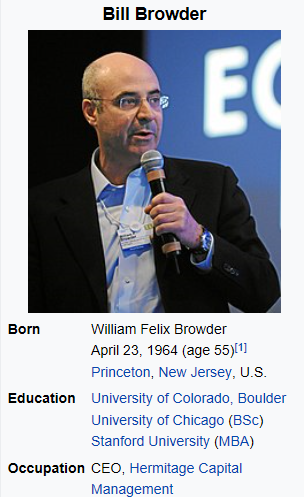 16